Headl    Corporate Transparency Act: Nowhere Left To Run, Nowhere Left to Hide
Estate Planning Council of Northern New Jersey – 9.20.2023 

Glenn G. Fox, Esq.
glenn.fox@bakermckenzie.com
212-626-4689
www.bakermckenzie.com
Agenda
Motivations Behind CTA 
Introduction to CTA Legislation and Final Regulations  
General Requirements 
Reporting Companies 
Reporting Company Exceptions 
Beneficial Owners 
Beneficial Owner Exceptions 
Company Applicant 
Information to be Reported 
Due Dates for Reports 
Penalties 
XII. Access to BOI Information by Institutions and Governments
CTA One-Page Summary
Enacted under the National Defense Authorization Act (January 2021)
“Corporate” title is a misnomer… Act applicable to all “Reporting Companies” (not just Corporations)
Stems from legislative, policy, and international pressures 
Result of numerous legislative attempts - with an underlying rationale of Anti-Money Laundering (AML) and Counter-Financing of Terrorism (CFT)
General Purpose – Disclosure of Beneficial Owners of a “Reporting Company” via FinCen  (broad reach, beyond stated targets)
Designed to apply to smaller, private entities.  Not large, highly regulated companies
Many exceptions to “Reporting Company.” Analysis will be required on case by case basis
No clearly defined starting point for identification of “Reporting Company” (potentially impacting, or being applicable to, in excess of 30,000,000 existing entities)
Effective Date for reporting – January 1, 2024 (subject to when entity was created)
Beneficial owners that need to be disclosed will not always be readily identifiable
Beneficial owner may change status from year to year
Company applicants need to be identified for entities created in 2024 and after
Compliance is intended to be handled electronically through Beneficial Owner Secure System (“BOSS”)
For those who represent entities or owners, this is a critical year to prepare: (i) identify existing entities, going back in time to perpetuity, that must comply ;(ii) address internal practice; (iii) implement internal protection measures on professional responsibility; (iv) client alerts or letters.
3
I. Motivations
Corporate Transparency Act (“CTA) represents most significant reformation of the Bank Secrecy Act (“BSA”) and related anti-money laundering rules since US PATRIOT Act
Not created overnight—years of development for AML and CFT efforts influenced domestically and internationally 
Significant pressure buildup for US Government to take action 
International Pressures
US needed to conform to financial transparency standards of other developed countries
Adherence to Financial Action Task Force (“FATF”) standards (gold standard for AML and CFT)
FATF Recommendation 24 (“R. 24”) states in pertinent part that “countries should ensure that there is adequate, accurate and timely information on the beneficial ownership and control of legal persons that can be obtained or accessed in a timely fashion by competent authorities.”
FATF performs mutual evaluations of member countries to assess compliance with FATF Recommendations.
Most recent mutual evaluation of the US (February 2020 re-rating), FATF gave the US a “non-compliant” rating—lowest “grade” possible for R. 24!
US received a NC rating on R. 24 in its 2020, 2016, and 2006 mutual evaluations, which has been source of considerable consternation with Congress and US Treasury.
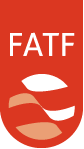 4
I. Motivations
Domestic Policy and Regulatory Based Pressure 
US entities being used to “cleanse” dirty money (e.g. luxury condos and co-ops)
Media attention on money launderers (e.g. Panama Papers, Paradise Papers)
Lack of beneficial owner information (“BOI”) disclosure perceived as vulnerability in US AML regime
Geographical Targeting Orders (“GTO’s)
Treasury issued first GTO in 2016 — Requires title insurance companies in certain US geographic areas to collect and report information about persons involved in certain residential real estate transactions (25% direct or indirect beneficial owners information). “Legal Entity” means a corporation, LLC, partnership, or “other similar business entity”.
Concern that Treasury would expand GTOs to cover commercial real estate transactions.  Treasury issued advance notice of proposed rulemaking in December 2021 on this issue.
FinCEN data from GTOs show significant number of high value residential real estate transactions in major metro areas involve undisclosed owners of corporations and LLCs engaging in potential money laundering.
FinCEN can thus point to empirical data in support of CTA.
5
I. Motivations
Domestic Legislative Pressures
Congress has introduced numerous bills over the last 15 years to address the issue:
S. 2956 (Incorporation Transparency and Law Enforcement Assistance Act)—2008; introduced by Senators Levin and Obama. Directed State Secretaries of State to maintain BOI database; opposed by National Association of Secretaries of State and others.  Attorneys considered “formation agents” and hence subject to Act.
H.R. 6098 (Incorporation Transparency and Law Enforcement Assistance Act); 2010; sponsored by Reps. Maloney and Frank.
H.R. 2513 (Corporate Transparency Act of 2019); 2019; sponsored by Reps. Maloney and King. Passed House on Oct. 22, 2019; first time BOI bill made it out of committee.
S. 1889 (True Incorporation Transparency for Law Enforcement Act (TITLE Act)); 2019; sponsored by Senators Whitehouse and Grassley
S. 1978 (Corporate Transparency Act of 2019); 2019; sponsored by Senator Rubio et al.
S. 2563 (Improving Laundering Laws and Increasing Comprehensive Information Tracking of Criminal Activity in Shell Holdings Act (ILLICIT CASH Act)); 2019; sponsored by Senator Cotton et al
6
II. Introduction to CTA Legislation
CTA is now the law and it’s a big deal - Represents most significant reformation of the BSA and related anti-money laundering rules since US PATRIOT Act
Overall frustration by law enforcement gaining access to BOI - > 2 million entities formed each year. 
CTA analogizes situation to Russian nesting “Matryoshka” dolls - Money launders intentionally conduct transactions through corporate structures to evade detection and layer such structures across various jurisdictions so an investigator can never identify the true beneficial owner
In applying CTA requires corporations, limited liability companies, partnerships, and indirectly trusts, to disclose information on their “beneficial owners” to prevent use of shell companies for evading AML rules or hiding other illegal activities
CTA reporting requirements cast a broad net, can be onerous, and are riddled with exceptions
CTA impacts all practitioners who advise on and carry out entity formation, governance, planning, and tax compliance (e.g. lawyers, accountants, financial advisors, bankers, business consultants, and more)
Effective date is approaching - Reporting obligations/deadlines we will discuss under CTA will commence on the effective date of the Final Regulations:
Regulations were required to be promulgated by January 1, 2022, but may have an effective date thereafter. 31 USC §5336(b)(5).
Final Regulations, 31 CFR § 1010.380, that implement the reporting requirements of the CTA have effective date for CTA of January 1, 2024, but reporting not required until a later date (discussed further below).
Additional Proposed Regulations were issued on December 16, 2022, which address how various institutions and governments can access the BOI that is reported under the CTA - - These regs have yet to be finalized.
7
II. Introduction of CTA Legislation
Corporate Transparency Act, 31 USC §5336, was enacted under the Fiscal Year 2021 National Defense Authorization Act, H.R. 6395 ("NDAA") on January 1, 2021 by the Senate, overriding a presidential veto.
Section 6403 of the CTA amends the BSA by adding a new section, 31 USC §5336, entitled “Beneficial Ownership Information Reporting Requirements.”
CTA provides that the requirement for "reporting companies" to submit beneficial owner information takes effect on the effective date of Regulations prescribed by the Secretary of the Treasury.

Regulations were required to be promulgated by January 1, 2022, but may have an effective date thereafter. 31 USC §5336(b)(5).

FinCEN released Proposed Regulations on December 7, 2021, and released Final Regulations on September 29, 2022, found at 31 CFR §1010.380.

Aligns US more closely with other OECD countries on beneficial ownership reporting requirements for similar entities.
8
III. General Requirements
Requires "Reporting Companies" to disclose specific information regarding their "Beneficial Owners" and "Company Applicants" to US Treasury Department's Financial Crimes Enforcement Network ("FinCEN"). 31 USC §5336(b)(1) & (2).
Final Regulations also require specific information on the Reporting Company itself to be reported to FinCEN. 31 CFR §1010.380(b)(1) (i).
Final Regulations jettison existing “Consumer Due Diligence” (“CDD”) rules for banking institutions with respect to BOI information of customers so as to bring the CDD rules into conformity with the AML Act as a whole, including the CTA, which will be done through future rule making by FinCEN.
9
IV. Reporting Companies
Domestic Reporting Company - A corporation, LLC, or "other similar entity" created by the filing of a document pursuant to the laws of a US state or Indian Tribe. 31 USC §5336(a)(11)(A).
Intended to apply to LP, LLP, LLLP and business statutory trusts.
Final Regulations emphasize that “other similar entity” is interpreted by FinCEN to apply to any other entity that is “created by the filing of a document with the secretary of state or any similar office under the law of a State or Indian Tribe”. 31 CFR §1010.380(c)(1)(i).
Therefore, common law trusts are not included as a Reporting Company, but some trusts are captured under the “Beneficial Owner” definition in Final Regulations.

Foreign Reporting Company - A corporation, LLC, or "other similar entity" that is:
Formed under the law of a foreign country; and 
Registered to do business in any State or tribal jurisdiction by the filing of a document with the secretary of state or any similar office under the law of a State or Indian Tribe. 31 CFR §1010.380(c)(1)(ii).
10
V. Reporting Companies – 23 Exemptions
Reporting Company exemptions include the following under 31 USC §5336(a)(11)(B) and 31 CFR §1010.380(c)(2):
Banks and bank-type entities.
Tax-exempt entities - IRC §501(c) organizations that are tax exempt under IRC §501(a) (regardless of whether they have applied for exempt status on IRS Form 1023, 1024, or 1024A), political organizations under IRC §527, and trusts under IRC §4947(a)(1) or (2) (note: common law trusts are not excluded as exempt; rather, they fall outside the definition of Reporting Company).
Accounting firms registered under §102 of the Sarbanes-Oxley Act of 2002.
Publicly traded companies.
Large Operating Company – Company employing more than 20 employees in the US, has US gross receipts or sales over $5M and physical present in the US (operating presence in US office)
Subsidiaries of an exempt entity – 
Any entity the ownership interests of which are controlled or wholly owned, directly or indirectly, by one or more entities that are not Reporting Companies. 
Note, however, that if the exempt entity (such as a 501(c)(3) entity) is a minority owner of the subsidiary, the subsidiary will be a Reporting Company, and if the exempt entity meets the Beneficial Owner requirements it will be necessary to report either the names of the individuals who control the exempt entity or the exempt entity itself as a Beneficial Owner under 31 CFR 1010.380(b)(2)(i).
Certain inactive entities in existence on or before January 1, 2020.
11
VI. Beneficial Owners
V. Beneficial Owners
Beneficial Owner” for purposes of the CTA reporting requirements is any individual who directly or indirectly through any contract, arrangement, understanding or relationship:
Exercises substantial control over a Reporting Company, or 
Owns at least 25% of the Reporting Company, or
Controls ownership of at least 25% of the Reporting Company. 

See 31 USC §5336 (a)(3); 31 CFR §1010.380(d)
12
V. Beneficial Owners
V. Beneficial Owners
Substantial Control under 31 CFR §1010.380(d)(1)(i):
Service as a senior officer of a reporting company;
Authority over the appointment or removal of any senior officer or a majority of the board of directors (or similar body) of a reporting company; and/or
Direction, determination, substantial influence over, important decisions of a reporting company
Nature, scope, and attributes of the business of the reporting company, including the sale, lease, mortgage, or other transfer of any principal assets of the reporting company;
Reorganization, dissolution, or merger of the reporting company;
Major expenditures or investments, issuance of any equity, incurrence of any significant debt, or approval of the operating budget of the reporting company;
Selection or termination of business lines or ventures, or geographic focus, of the reporting company;
Compensation schemes and incentive programs for senior officers;
Entry into or termination, or the fulfillment or non-fulfillment of significant contracts;
Amendments of any substantial governance documents of the reporting company; and
Any other form of substantial control over the reporting company.
13
V. Beneficial Owners
Direct or indirect exercise of substantial control - Under 31 CFR §1010.380(d)(1)(ii) an individual may directly or indirectly, including as a trustee of a trust or similar arrangement, exercise substantial control over a reporting company through:
Board representation
Ownership or control of the majority of the voting power or voting rights of the Reporting Company
Rights associated with an financing arrangement or interest in a company
Control over one or more intermediary entities that separately or collectively exercise substantial control over a reporting company
Arrangements or financial or business relationships, whether formal or informal, with other individuals or entities acting as nominees
Any other contract, arrangement, understanding, relationship, or otherwise
14
V. Beneficial Owners
Ownership/control under 31 CFR §1010.380(d)(2)(ii) as relates to estate planning, trusts – An individual may directly or indirectly control an ownership interest in a Reporting Company through any contract, arrangement, understanding, relationship or otherwise, including:
Joint ownership with one or more persons of an undivided interest in such ownership interest;
Through another individual acting as a nominee, intermediary, custodian, or agent on behalf of such individual;
With regard to a trust or similar arrangement that holds such ownership interest:
As a trustee or other individual (if any) with the authority to dispose of trust assets;
Beneficiary who (i) is the sole permissible recipient of income and principal; or (ii) has the right to demand a distribution of or withdraw substantially all of the assets; or
Grantor/Settlor who has the right to revoke the trust or otherwise withdraw the assets
15
VII. Beneficial Owner Exceptions
Beneficial Owner exceptions under 31 USC §5336(a)(3)(B) and 31 CFR § 1010.380(d)(3):
Minor Children, provided the Reporting Company reports the required information of a parent or legal guardian of the minor child
Nominee, intermediary, custodian, or agent on behalf of another individual
Employee of Reporting Company, provided that such person is not a senior officer 
Creditors
Right of Inheritance:
CTA provides that Beneficial Owner excludes "an individual whose only interest . . . is through a right of inheritance."
Final Regulations repeat this phrase with an added clarification, stating that this exception applies to a "future" interest associated with a right of inheritance.
16
VII. Beneficial Owner Exceptions
Right of Inheritance (Cont’d.) - FinCEN emphasizes in preamble to Final Regulations that:
Once an individual has acquired an ownership interest in an entity through inheritance, that individual owns that ownership interest and is potentially subject to the beneficial-owner reporting requirements.  
Individuals who may in the future come to own ownership interests in an entity through a right of inheritance do not have ownership interests until the inheritance occurs.  Such a future or contingent interest may exist through wills or other probate mechanisms that solely provide a future interest in an entity.  
Once an ownership interest is inherited and comes to be owned by an individual, that individual has the same relationship to an entity as any other individual who acquires an ownership interest through another means.
The precise moment at which an individual acquires an ownership interest in an entity through inheritance may be subject to a variety of existing legal authorities, such as the terms of a will, the terms of a trust, applicable state laws, and other valid instruments and rules.
FinCEN intends the application of the inheritor exception, and the meaning of a “right of inheritance” in 31 CFR § 1010.380(d)(3), to conform to the governing legal authorities. Should those authorities not provide sufficient direction for purposes of this inheritor exception, FinCEN is prepared to consider supplemental guidance or FAQs.
17
VIII. Company Applicant
A “Company Applicant” under 31 USC §5336(a)(2) and 31 CFR § 1010.380(e) is anyone who directly files the document that: 
Creates a domestic Reporting Company;
First registers a foreign Reporting Company; and
Individual who is “primarily responsible” for directing or controlling such filing if more than one individual is involved in the filing of the document. 
The initial report of a Reporting Company formed on or after January 1, 2024, must include the required information under the CTA for the Company Applicant (as well as for the Reporting Company itself and all Beneficial Owners) under 31 CFR § 1010.380(b)(1).
18
VIII. Company Applicant (cont’d.)
However:
The initial report of a Reporting Company formed before January 1, 2024, is not required to report information with respect to any Company Applicant so long as the company notes that it was formed prior to that date on the report. See 31 CFR § 1010.380(b)(2)(iv).
An updated report of a Reporting Company only must include changes with respect to the required information previously submitted to FinCEN concerning the Reporting Company or its Beneficial Owners under 31 CFR § 1010.380(a)(2)(i). Changes with respect to the Company Applicant need not be reported.
The above two provisions in the Final Regulations are improvements over the Proposed Regulations, which would have given the Reporting Company the impossible task of updating information on Company Applicants and pre-effective date Reporting Companies that arduous task of determining who the Company Applicants were many years ago.
19
VII. Information to be Reported
Information to be reported pursuant to 31 USC §5336(b)(2) and 31 CFR §1010.380(b):
Beneficial Owners and Applicants (Required by CTA and Final Regulations):
Legal Name
Date of birth
Residential address for Beneficial Owners
Business address for professional Applicants
Residential address for other Applicants
Unique identifying number from an acceptable identification document (e.g., unexpired passport number) or FinCEN identifier
Image of document with ID number
Reporting Company (only required by Final Regulations):
Name (including d/b/a)
Business Address
Jurisdiction of formation
Unique identification number
20
X. Due Dates for Reports
VIII. Due Dates For Reports
Under 31 CFR §1010.380(a) due dates for CTA reports are as follows:
January 1, 2025 for Reporting Companies in existence before January 1, 2024.
Within 30 Calendar Days for:
Reporting Companies formed (for domestic) or registered (for foreign) on or after January 1, 2024 
Updates to Beneficial Owner information (death is not a change).
Reporting Company becoming tax exempt entity or exempt entity becoming Reporting Company.
Error in Beneficial Owner information.
21
XI. Penalties
Penalties for violating the CTA are as follows under 31 USC §5336(h) and 31 CFR §1010.380(g):
Willfully providing or attempting to provide false or fraudulent beneficial ownership information.
Willfully failing to report, complete or update beneficial ownership information.
$500 per day up to maximum of $10,000.
Possible imprisonment of up to two years.
22
XIII.  Access to BOI by Institutions and Governments
Maintenance and Disclosure of Information
BO information must be collected on a secure, nonpublic database
US Government employees generally banned from disclosing information
FinCen may disclose information upon request of federal, state, local or foreign governments if requested on behalf of law enforcement agency, prosecutor, or judge via existing cooperation agreements
IT systems must be the "highest security level"
23
XIII.  Access to BOI by Institutions and Governments
Disclosure of CTA Information to Federal and State Agencies
Upon receipt of a request from a Federal agency engaged in national security, intelligence, or law enforcement activity for CTA information to be used to carry out such activities, FinCEN may disclose such information.
Upon receipt of a request from a State, local, or Tribal law enforcement agency for CTA information to be used in a criminal or civil investigation, FinCEN may disclose such information if a court has authorized agency to seek the information.
24
XIII.  Access to BOI by Institutions and Governments
Disclosure of CTA Information to Foreign Authorities
At the request of a Federal agency on behalf of a foreign law enforcement agency, prosecutor, judge, central authority, or competent authority under an applicable international treaty, agreement, or convention, for CTA information, FinCEN may disclose such information to such Federal agency for transmission to the foreign requesting party.
Must be for assistance in law enforcement investigation or prosecution, or for national security or intelligence activity, that is authorized under laws of foreign country and request must be made pursuant to an international treaty or convention or by a trusted foreign country.
25
XIII.  Access to BOI by Institutions and Governments
Disclosure of CTA Information to Financial Institutions & Regulators
At request from a financial institution subject to customer due diligence ("CDD") requirements for CTA information to be used in facilitating such compliance, FinCEN may disclose information provided that the reporting company consents to disclosure.
At request by a Federal regulatory agency, FinCEN shall disclose to such agency any CTA information disclosed to a financial institution if agency is legally authorized to supervise compliance with CDD rules, will only use such information for said supervision, and has entered a safekeeping agreement with FinCEN.
26
XIII.  Access to BOI by Institutions and Governments
Disclosure of CTA Information to Federal Tax Authority
CTA information shall be accessible for inspection or disclosure to officers and employees of the US Department of the Treasury whose official duties the Treasury Secretary determines require such inspection or disclosure.
Officers and employees of the Department of the Treasury may obtain CTA information for tax administration.
27
XIII.  Access to BOI by Institutions and Governments
Use of BOI Obtained Under CTA
Officer, agent, contractor or employee of requesting organization may disclose such information to another officer, employee, contractor, or agent of the same requesting agency.
BOI only be used for purpose for which it was provided.
Any director, officer, employee, contractor, or agent of a financial institution that receives CTA information may disclose such information to the financial institution's Federal regulator.
28
XIII.  Access to BOI by Institutions and Governments
Use of BOI Obtained Under CTA
Any officer, employee, contractor, or agent of a Federal agency engaged in a national security, intelligence, or law enforcement activity, or any officer, employee, contractor, or agent of a State, local, or Tribal law enforcement agency, may disclose CTA to a court of competent jurisdiction or parties to a civil or criminal proceeding.
Foreign authorities that receive CTA information may use it for the purpose for which it was sought.
Federal law enforcement agencies, regulatory authorities, and tax authorities who receive CTA information may disclose such information to US Department of Justice for purposes of making a referral to Department of Justice or for use in litigation related to activity for which requesting agency requested CTA information.
29
XIII.  Access to BOI by Institutions and Governments
Maintenance and Disclosure of Information
In order to receive information, a Federal, State, local, or Tribal agency must have an Agreement, Standards and procedures, initial report and certification, secure system for beneficial ownership information storage, audibility, and restrictions on personnel access to information.
The Agency enters into an agreement with FinCEN which specifies the standards, procedures, and systems to be maintained by the agency. At a minimum, these agreements shall include descriptions of the information to which the agency will have access to as well as specific limitation on the access to that information.
The Agency shall provide an initial report that certifies the Agency will implement the standards and procedure required in the CTA.
30
XIII.  Access to BOI by Institutions and Governments
Maintenance and Disclosure of Information
The Agency must establish and maintain a secure system to store the information which it receives.
The Agency shall have a permanent auditable system of its records which takes note of each information request, by whom it was from and what date the request was.
The Agency shall restrict access to this information to specific people who have received training pursuant to the CTA.
31
XIII.  Access to BOI by Institutions and Governments
BOI Disclosure Basis to Foreign (Non-US) Recipient
Type of foreign recipient:
Basis for BOI disclosure request:
Purpose of foreign request, authorized under foreign law:
Non-US law enforcement agency, prosecutor, or judge, or
Non-US central authority, competent authority or similar
International treaty, agreement or convention, or
Official request by law enforcement agency, prosecutor, or judge of a trusted foreign country
law enforcement investigation or prosecution, or
national security or intelligence activities
32
XIII.  Access to BOI by Institutions and Governments
BOI Disclosure Basis to Foreign (Non-US) Recipient
Comply with requirements of international treaty, agreement or convention
Comply with CTA regulation requirements if no treaty:
to establish standards and procedures to protect BOI security and confidentiality
to train personnel on BOI handling and safeguarding
to maintain secure system generally applicable to most sensitive unclassified information 
to minimize scope of the BOI to the greatest extent possible
to restrict BOI access: persons trained to handle BOI and directly engaged in law enforcement activity whose duties or responsibilities require access
Standards and procedures applicable thereunder
33
XIII.  Access to BOI by Institutions and Governments
Use of BOI Obtained Under CTA
Requests for CTA information may be rejected by FinCEN if not made on form required by FinCEN.
FinCEN, in its sole discretion, may reject a request for CTA information if it finds that requester has failed to meet any requirement of the CTA regulations, the information is being requested for an unlawful purpose; or other good cause exists to deny the request.
FinCEN may permanently or temporarily bar a party from getting CTA information in any of the above cases.
34
XIII.  Access to BOI by Institutions and Governments
Violations – Unauthorized disclosure or use
It is unlawful to disclose or use the beneficial ownership information obtained by the person directly or indirectly through a report submitted to FinCEN or a disclosure made by FinCEN.
This unauthorized use includes accessing information without authorization.
The punishment for violation of these provision is not discussed in the latest regulations.
35